Geometry in Art and Design
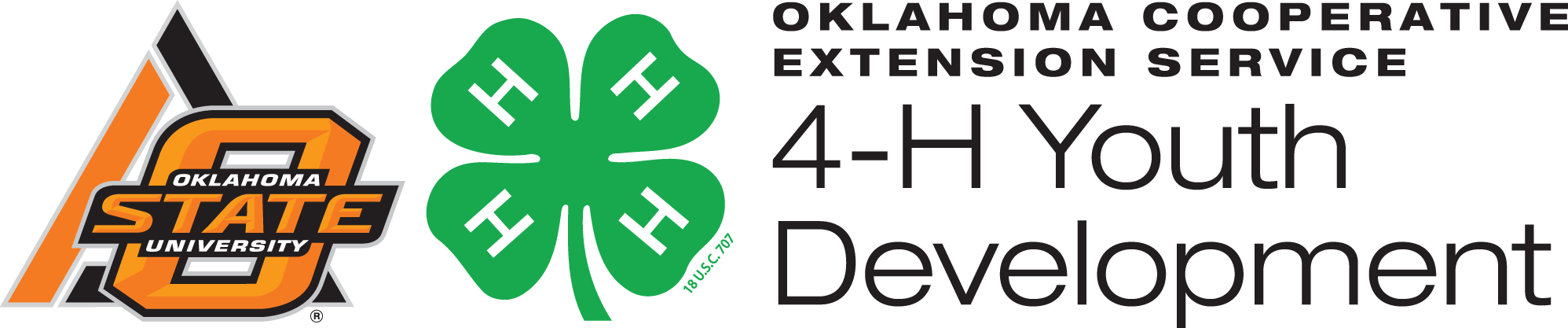 [Speaker Notes: Learner Objectives:· 
Exploration of Geometry and it’s connections to 4-H project areas – mathematically and artistically.
Geometric Shapes—Identify and name shapes 
Geometric Terms – Learn geometry terms and how they apply to a “specific” 4-H project.
Geometry – where to find in nature and man-made
Geometries applications to functional and aesthetic design – architecture, games/toys, art, textiles

 https://www.weareteachers.com/10-geometric-art-explorations/
10 Geometric Art Explorations:  Study measurement, area, fractions and more!
Spiral Triangles
Square Stack
Line Drawing: Polygon Investigator
Polygon Patterns
Square Explosion
Frac-Geo-Bot
Pass the paper: Collaboration
Shape Trading Cards
Asymmetrical Starburst
Mathematical Op Art]
Math to Art….
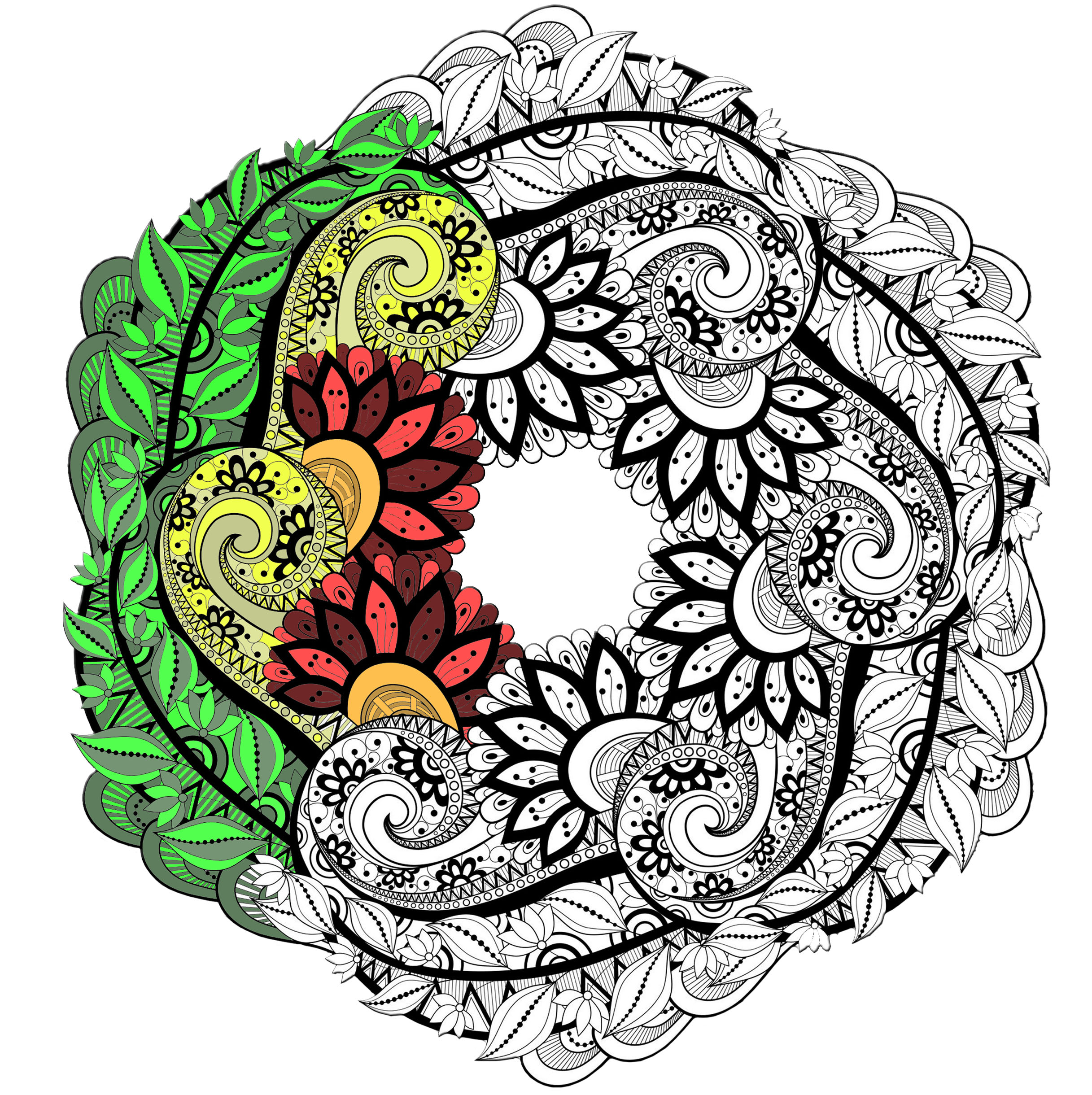 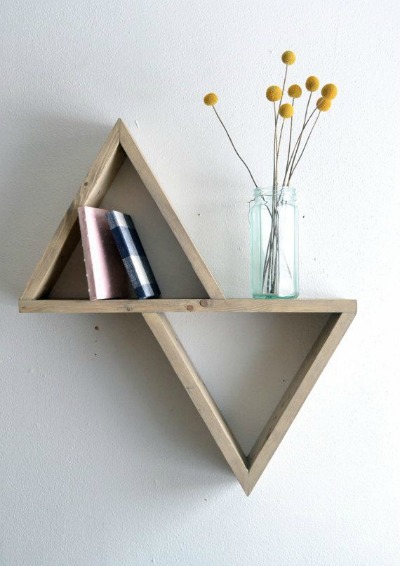 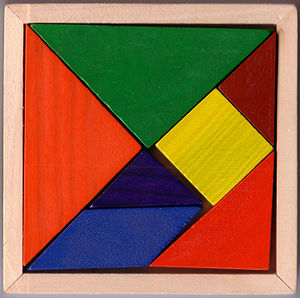 Architecture
Furniture
Games/Toy
Art
Textile
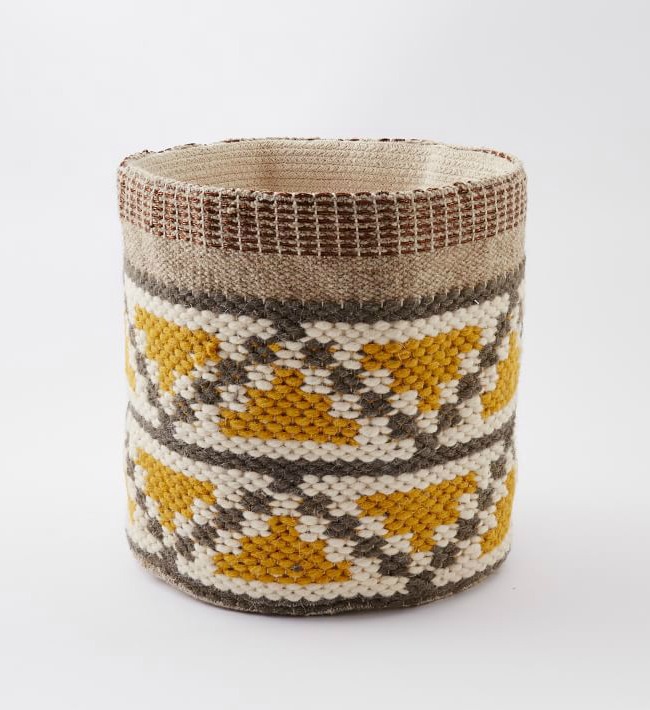 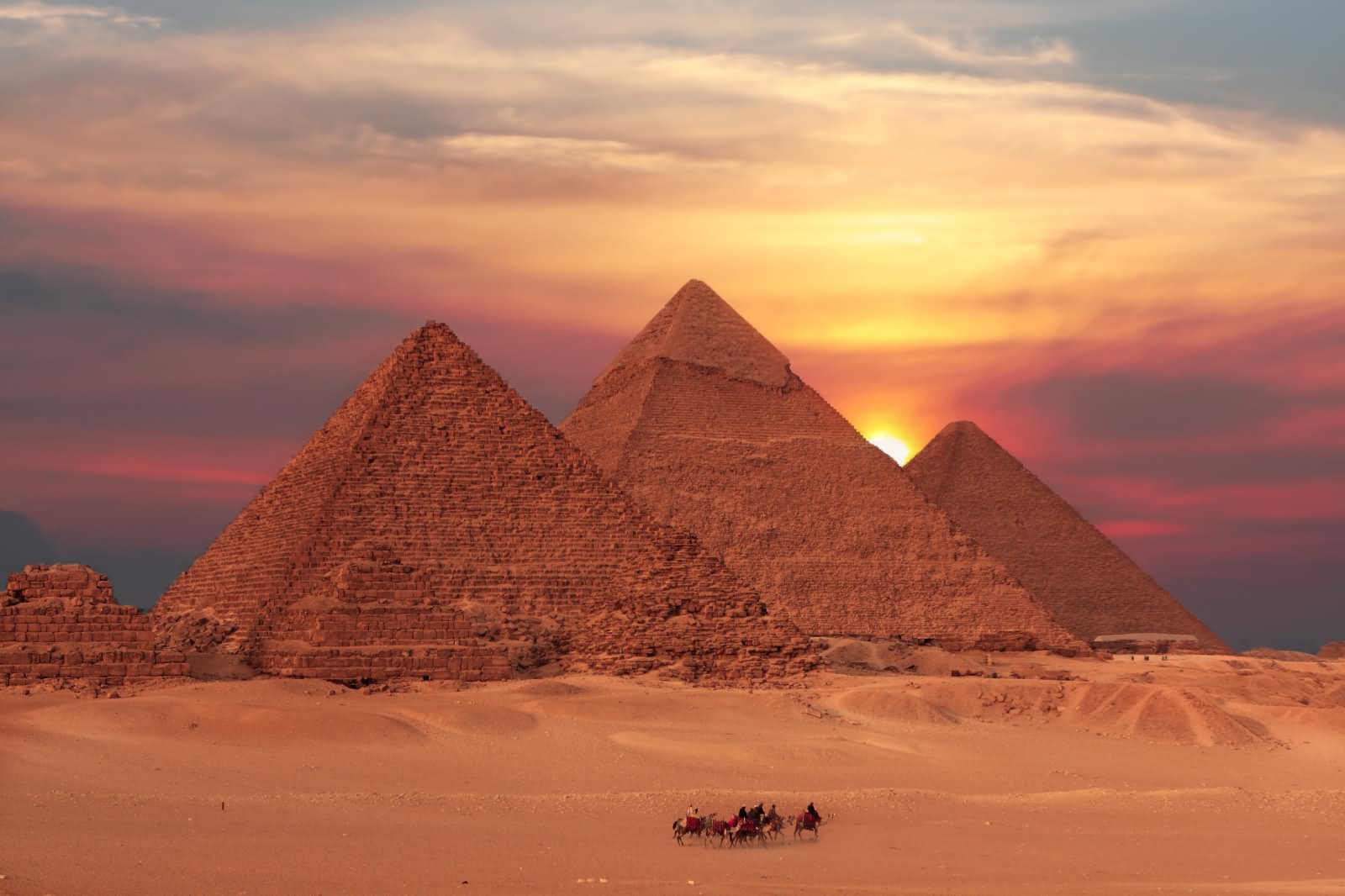 [Speaker Notes: Instructor Note: Introduce and explore the relationship between geometric shapes, architecture, furniture, art, textiles and entertainment.  Assist youth in making connections and applying the knowledge in the creation of aesthetically pleasing products – crafts, fine art, furniture, home decor, architecture, textiles, clothing, kaleidoscopes, music, games and more. Adapt pictures on the slide to fit your focus.  See slides 16-21 for ideas..

Geometry is a very basic and functional science, yet when unique combinations of lines, angles, planes, triangles, circles, squares and spheres are combined, our human eye begins to see height, width, depth, proportion, and patterns which are both aesthetically pleasing and structurally functional.  
A functional science of math becomes art when pencil is applied to paper, clay is shaped, wood, fabric, glass, are cut and yarns are woven into a pattern.
Architecture—Ancient Pyramids, buildings, bridges and other marvels of  engineering.
Furniture – Lamp, chair, book shelf, table, etc.
Games/Toy—Tangram an ancient Chinese puzzle . Science of a Kaleidoscope.
Art—Creating design and symmetry though the cultural exploration and creation of a Mandala.
Textiles—The practical, historical and art of designing quilt blocks. Weaving geometrical designs in fabric, baskets and beads.]
Geometry in Nature and Man-made
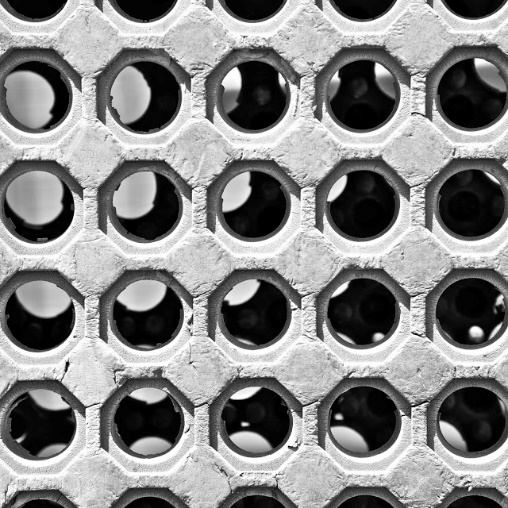 Identify five items in nature and man-made which demonstrate a geometrical pattern. 
What are their similarities and differences?
Why would a “natural” design be replicated in a man-made design?
Rubber Square full of holes
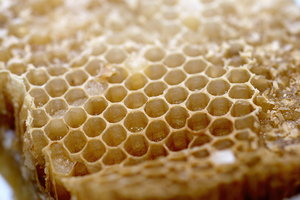 Honeycomb
[Speaker Notes: 2017 - Possible websites for ideas…
http://list25.com/25-examples-of-perfect-geometry-found-in-nature/3/
http://cashonandcompany.blogspot.com/2011/08/natural-man-made-geometry.html 

Search – Geometry in nature and man-made for other resources.

Adapt slide for your needs]
Everyday Items
Natural
Man-made
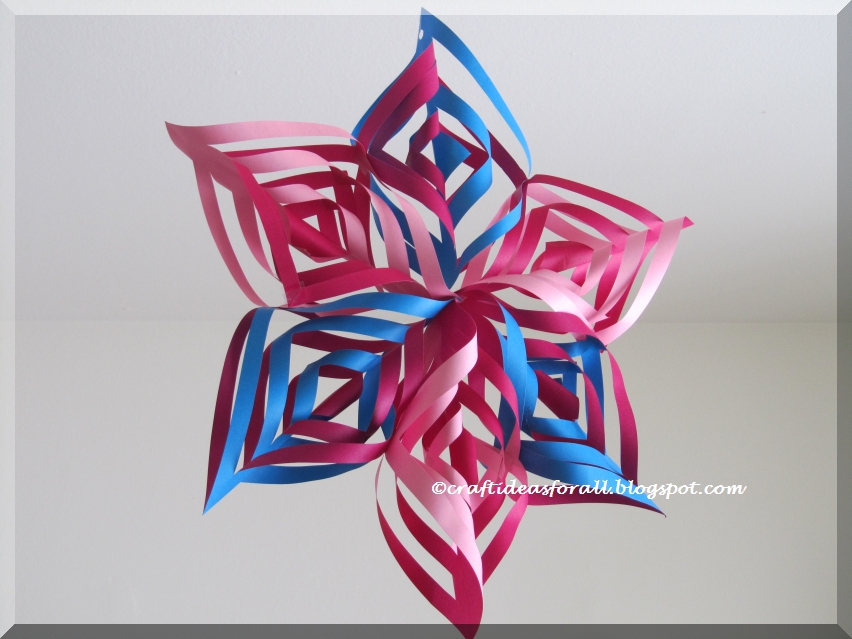 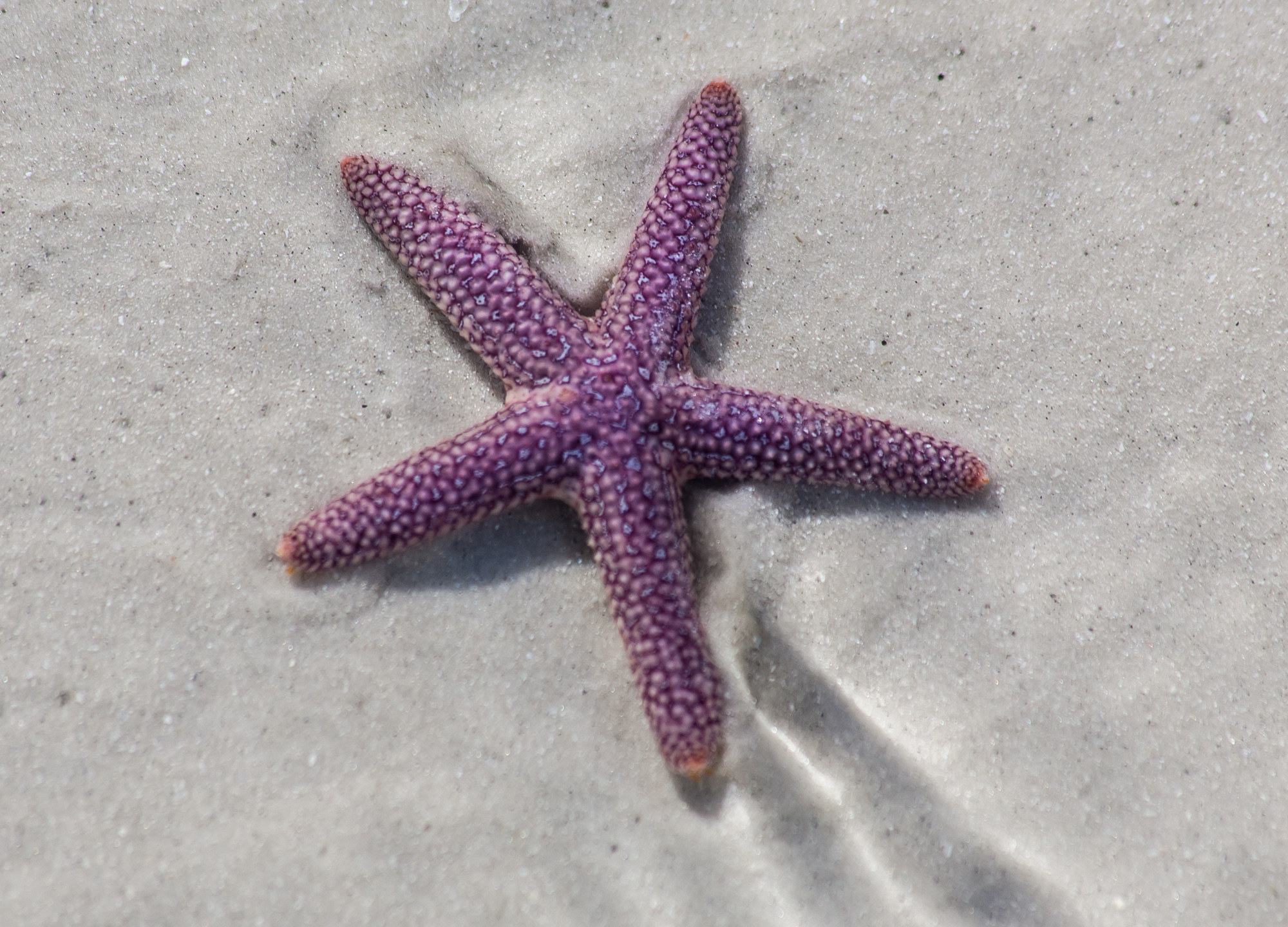 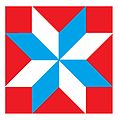 [Speaker Notes: Build slide for your group, interests, age, 4-H project, etc.]
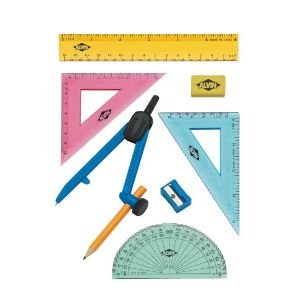 Tools of Geometry
Compass
Ruler
Protractor
Square
Others????
[Speaker Notes: Start with simple geometry tools that might be used in school.

Introduce similar yet different tools for doing the same job used in a “specific” craft or with a particular “media” (wood, glass, fabric, etc.)

Discuss why the tool needs to be different.

Could some tools be used with multiple media?  Why?]
Geometry Tools - Comparison
Woodworking
Sewing/Quilting
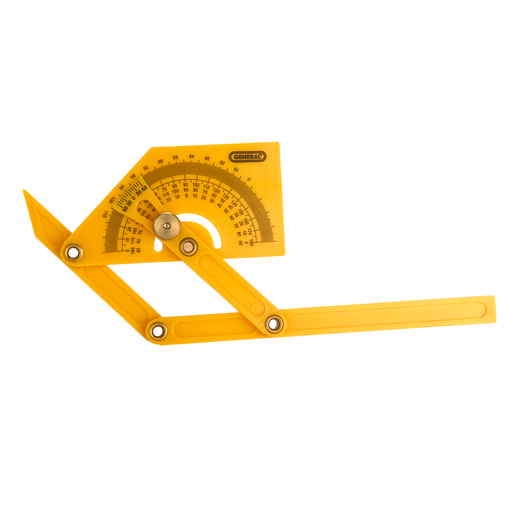 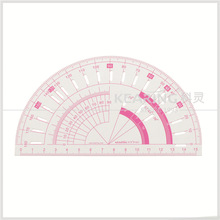 [Speaker Notes: Build the slide to meet your needs and make the “point(s)” with the audience.

Source for ideas: http://www.lacma.org/eduprograms/EvesforEds/GeoEssay.pdf 

Let the group use the various tools and see how they are similar and different. Then have them reflect and apply what was experienced.]
Individual Project Ideas
The following slides can each be an individual lesson and tied back to architecture, furniture, art, etc.
Spiral Triangles
Create a spiral design using equilateral triangles! To create the design, start out with a large triangle. Then, cut out a triangle that's side is the same length of the large triangle’s height. Paste the side of the triangle along the center of the larger triangle, so it covers half of the large triangle. Keep on creating smaller triangles with sides that match the previous triangle’s height to create a spiral!
https://www.weareteachers.com/10-geometric-art-explorations/
[Speaker Notes: 10 Geometric Art Explorations
Study measurement, area, fractions, and more!
Erin Bittman March 28, 2016
https://www.weareteachers.com/10-geometric-art-explorations/]
Square Stack
Students measure, cut, and paste squares in descending order. Each square is 1/2 an inch smaller than the preceding square.
https://luckytobeinfirst.com/2013/06/ahhhh-summersorta.html
Line Drawing: Polygon Investigator
Integrate math and art by creating a line drawing. Kids use a ruler and draw random lines on paper. Then, they become polygon investigators! They examine their artwork and color in polygons that have the same number of sides.
https://www.weareteachers.com/10-geometric-art-explorations/
Polygon Patterns
Explore vertices and diagonals while seeking patterns in polygons! Have kids predict the number of diagonals a triangle, square, pentagon, hexagon, heptagon, and octagon have. Split kids up into teams. Then, have them problem solve by drawing diagonals on shape outlines. Make sure kids use different colored markers for each diagonal (so they can count them). Also, have a teammate tally each diagonal drawn. Can they find a pattern? How many diagonals does a hex decagon have?
https://www.weareteachers.com/10-geometric-art-explorations/
Pass the Paper: collaboration
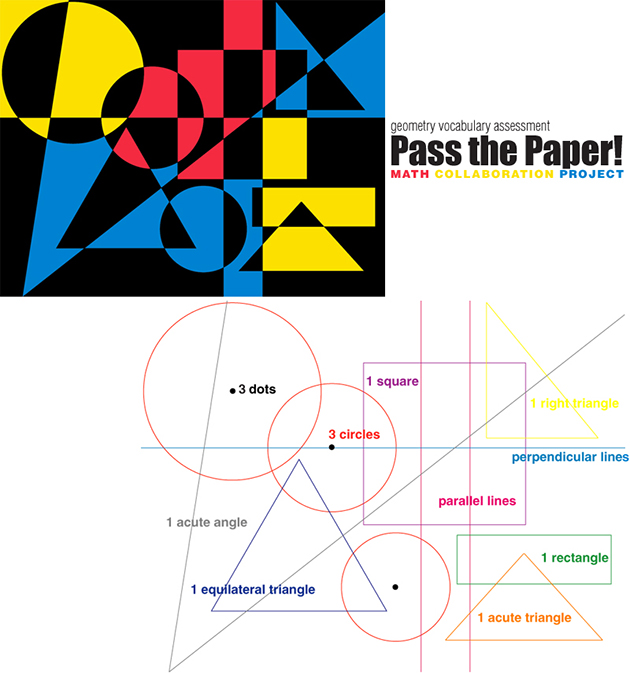 Kids show their knowledge of geometry terms by creating art! Each child is given a piece of paper. They are given an instruction (such as make 3 dots). Then, they pass their sheet of paper. Another instruction is given (ex: use a compass to create 3 circles from the 3 dots). Students draw on their peers’ paper. Then, they pass the paper. Papers get passed around until they reach their “owner.” The owner embellishes the line drawing to create a unique piece of art!
https://www.incredibleart.org/lessons/middle/middle10.html
Asymmetrical Starburst
Students explore geometry and art by creating asymmetrical starburst designs!
Draw a line segment 3 to 5 inches long in the center of the paper.
Make dots around the line segment. (No dots on the horizontal line)10 dots (5 above, 5 below for younger students / 15-20 dots for older students)
Connect the dots! – but, in a pattern. (Connect one end of the line segment to a dot, back to the other end of the line segment) – repeat (end of line segment-dot-other end of line segment) – use a ruler
Note: To simplify this project have children make their horizontal line a different color or add bright colored dots to the end of the line segment. Then, they will be able to see where they draw their lines to.
http://www.ilovethatteachingidea.com/ideas/010915_star_burst_design.htm
Mathematical Op Art
Students use their math skills to create op art! First, have students come up with a measurement for their line spacing between their parallel lines. The example has a 1/2 inch gap between each line. After students draw their parallel lines with a ruler, they choose five polygons to include in their composition. They draw their shapes using a ruler. Once their shapes are drawn, they create an AB pattern using two different colored markers, coloring around their shapes. Then, they go back and color their shapes to create an optical illusion! (see example).
https://www.weareteachers.com/10-geometric-art-explorations/
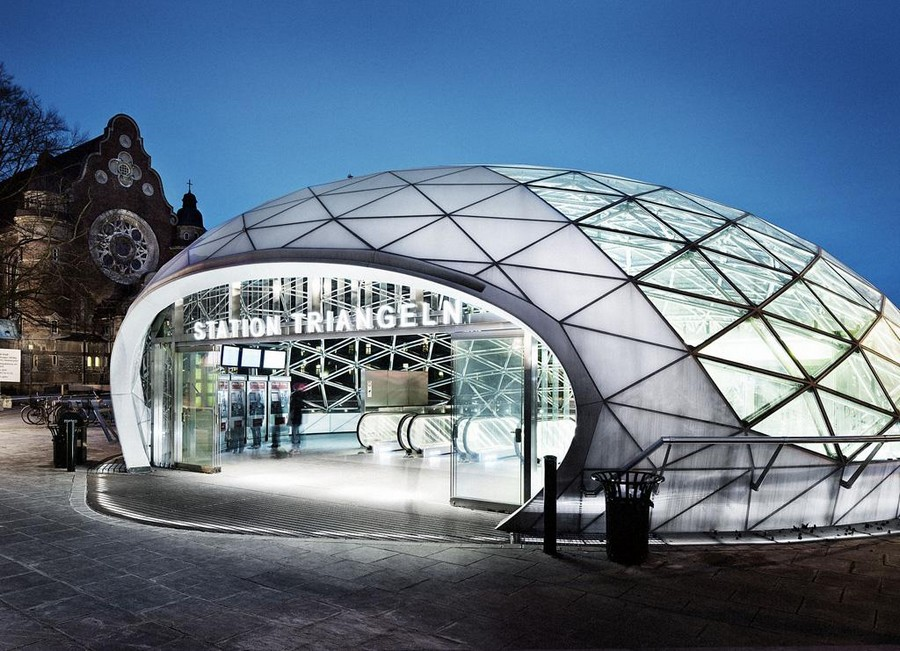 Architecture
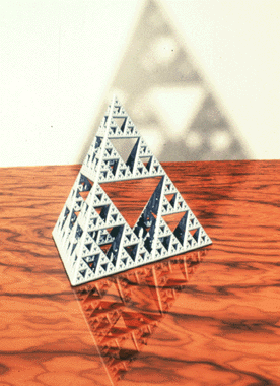 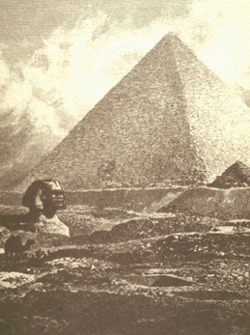 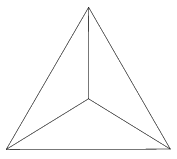 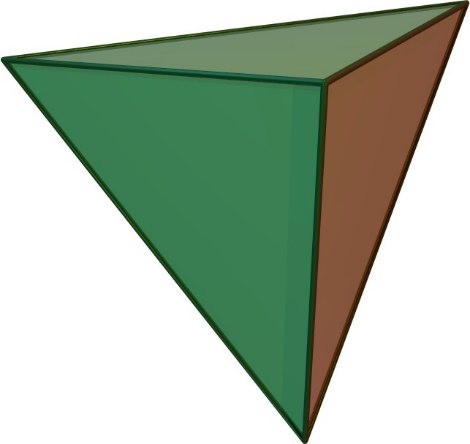 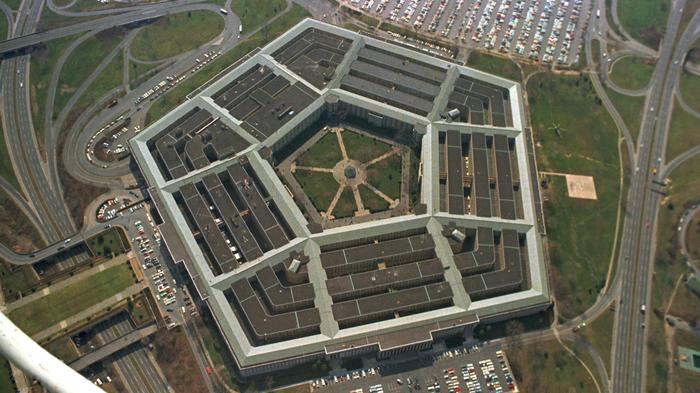 Great Pyramid – 2800 B.C.
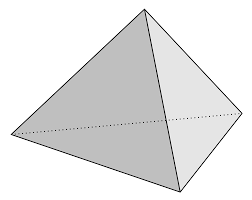 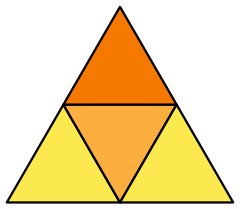 Fractal Tetrahedron
In geometry, a tetrahedron, also known as a triangular pyramid, is a polyhedron composed of four triangular faces, six straight edges, and four vertex corners.
https://www.dartmouth.edu/~matc/math5.geometry/unit1/INTRO.html
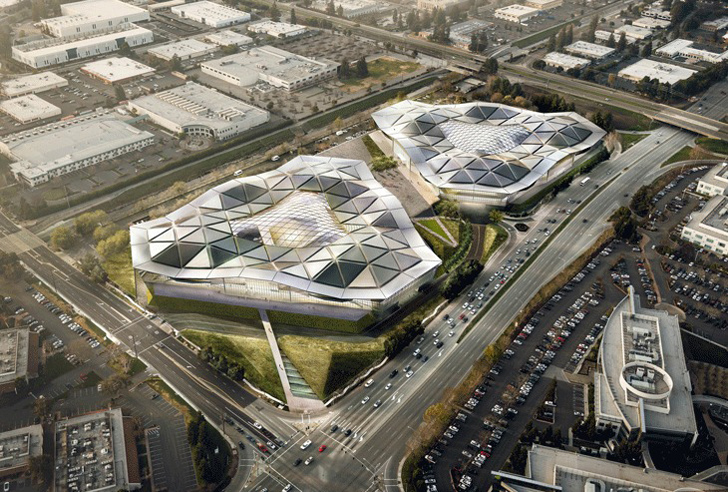 Furniture
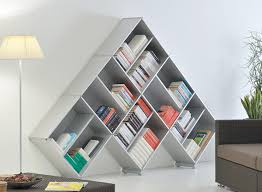 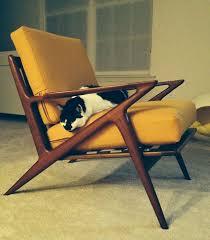 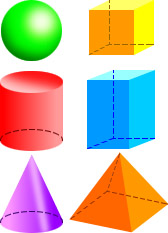 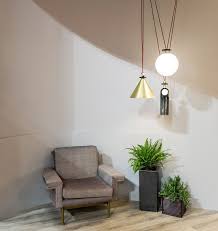 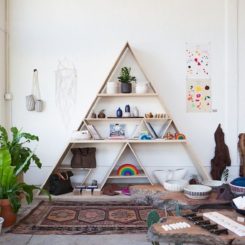 Games
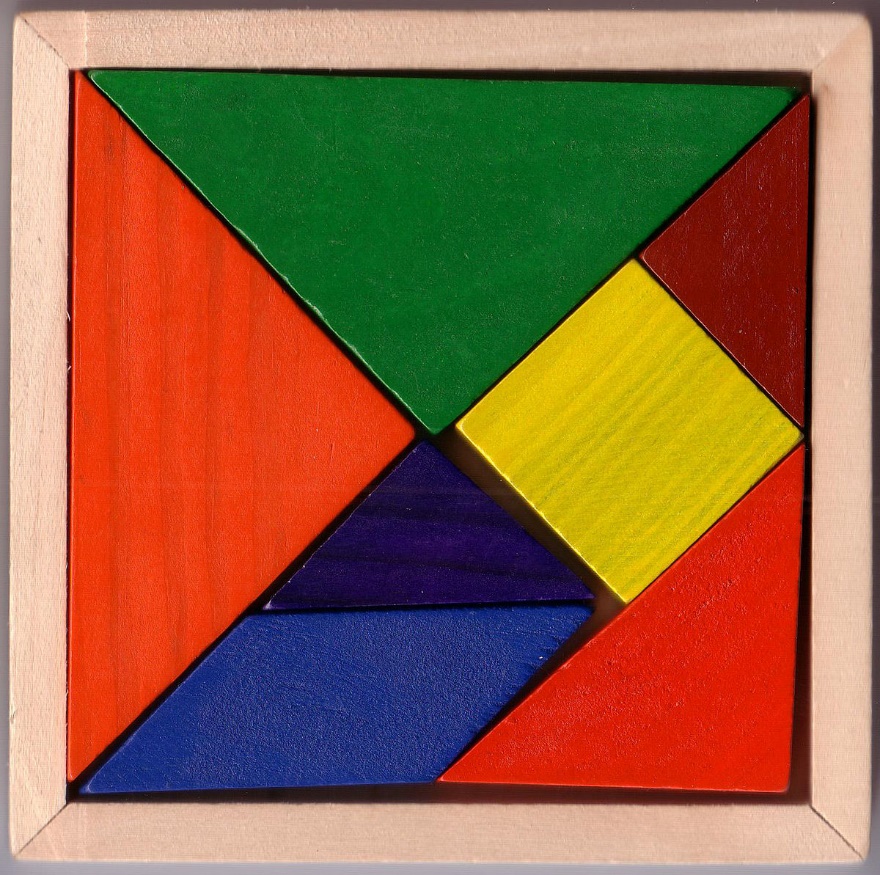 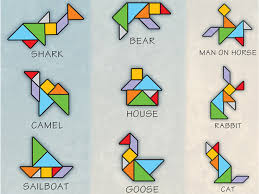 Seven geometric pieces: one square, five triangles and one parallelogram
Classic rules state all seven pieces must be used. 
All pieces must lie flat. 
All pieces must touch. 
No pieces may overlap. 
Pieces may be rotated and/or flipped to form the desired shape.
http://boyslife.org/hobbies-projects/projects/145561/make-a-classic-tangram-puzzle/
Toy
Spirograph is a geometric drawing toy that produces mathematical roulette curves of the variety technically known as hypotrochoids and epitrochoids. It was developed by British engineer Denys Fisher and first sold in 1965.
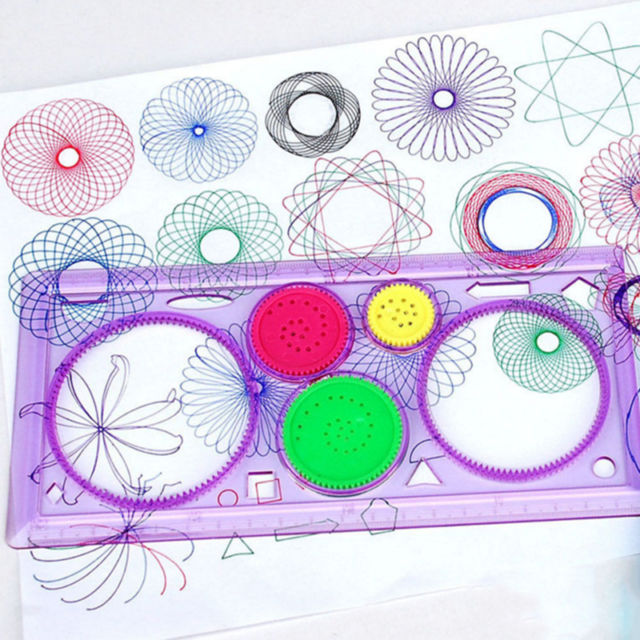 https://en.wikipedia.org/wiki/Spirograph
[Speaker Notes: Wikipedia link has a graphic in motions for hypotrachoids and epitrochoids .
https://en.wikipedia.org/wiki/Spirograph]
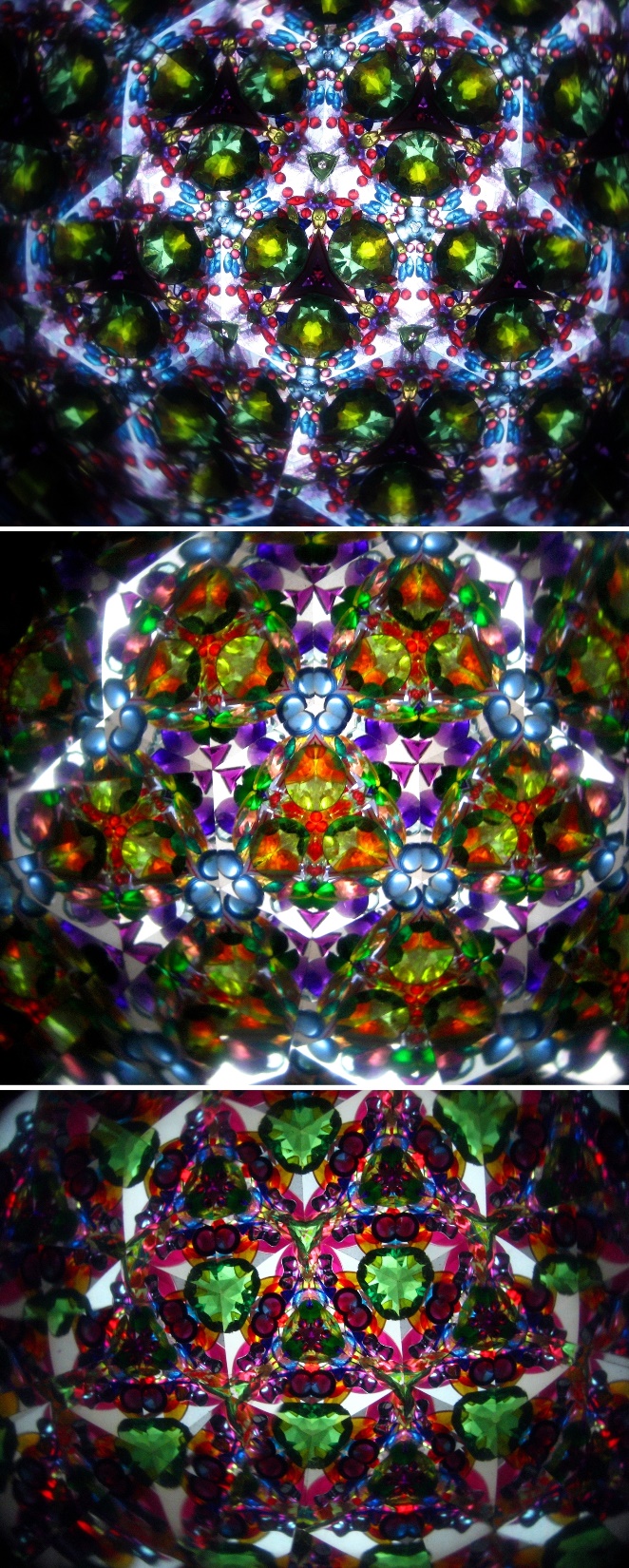 Toy
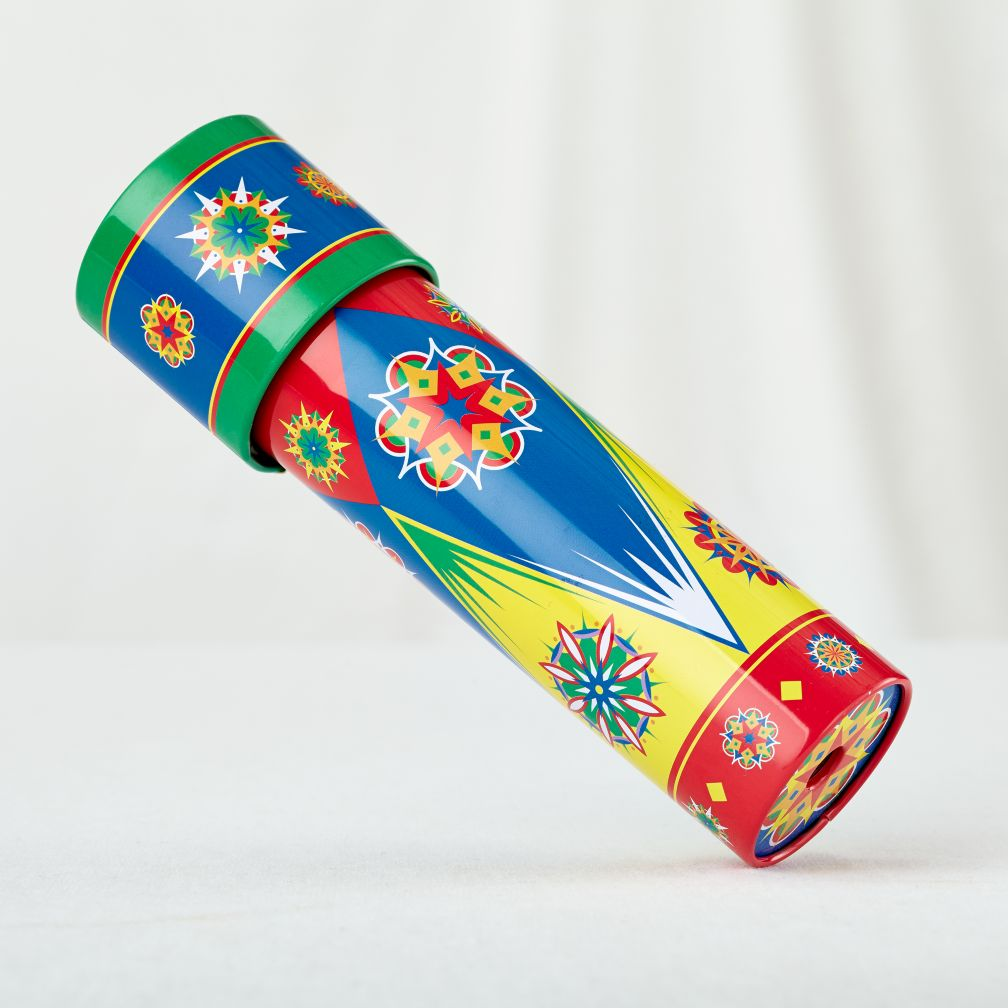 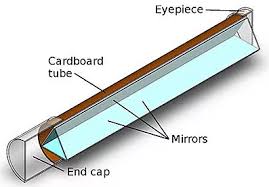 A kaleidoscope is an optical instrument with two or more reflecting surfaces inclined to each other in an angle, so that one or more (parts of) objects on one end of the mirrors are seen as a regular symmetrical pattern when viewed from the other end, due to repeated reflection.
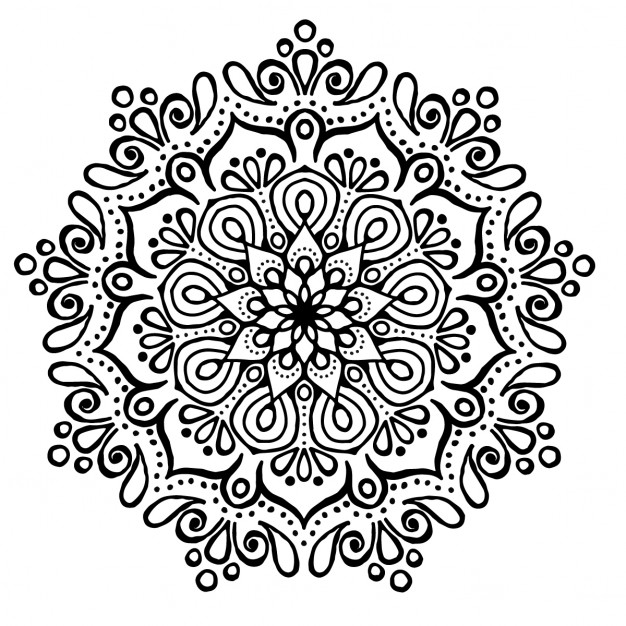 Art
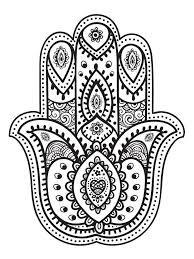 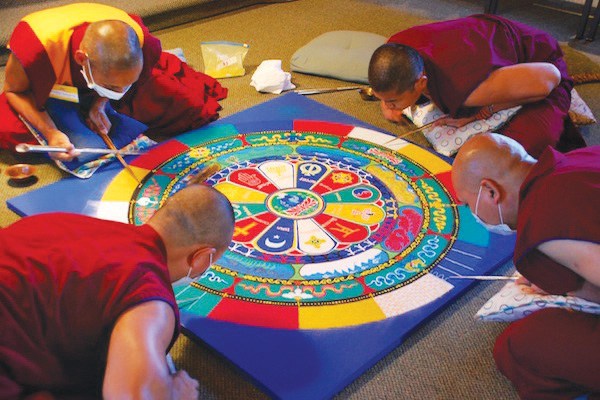 In common use, "mandala" has become a generic term for any diagram, chart or geometric pattern that represents the cosmos metaphysically or symbolically; a microcosm of the universe.  Cultural roots in religion and politics.
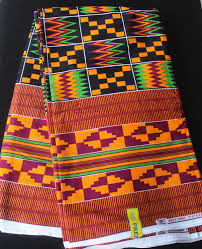 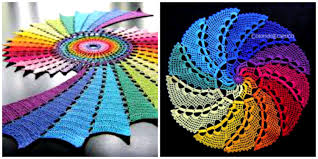 Textiles
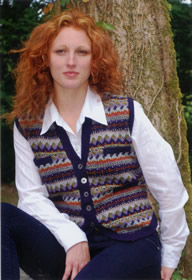 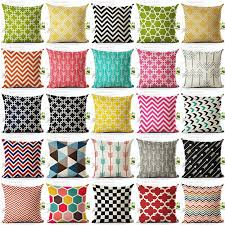 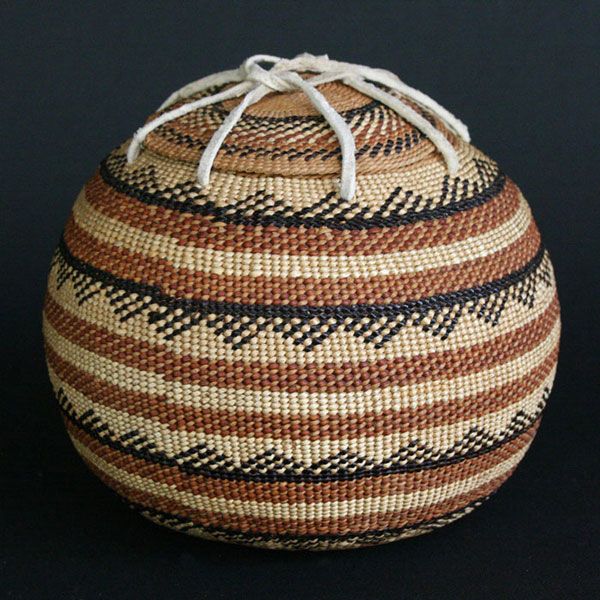